Proceso salud enfermedad
Introducción a la MGI. 
Prof. Esperanza Martínez
Objetivos:
Definir como interactúa el proceso salud enfermedad en el hombre como ser biopsicosocial. 
Conocer la salud, su concepto y evolución histórica
Salud- Enfermedad
Importantes categorías para la salud pública y la Medicina
Objeto de estudio y acción
Condicionamiento histórico social en su enfoque
Proyección de las estrategias
Salud- enfermedad
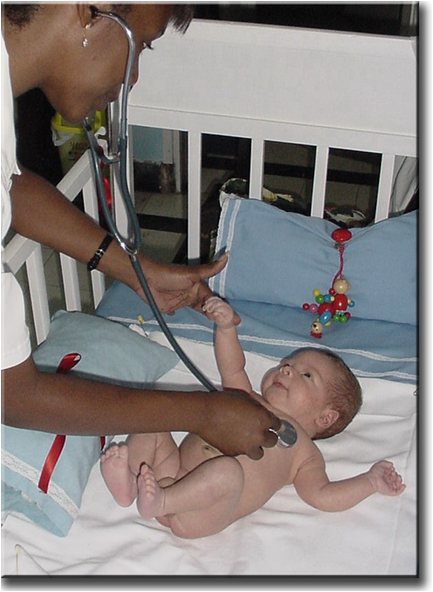 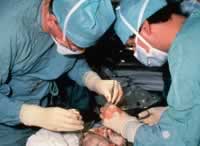 Conceptualización de la salud
Equilibrio entre los elementos que conforman la naturaleza: agua , aire, fuego y tierra, los cuales determinaban las características fundamentales de las personas.
Salud(Hipocrátes)
Equilibrio resultante de la mezcla de sangre, pituita, bilis amarilla y bilis negra.
Factores externos e internos del ambiente incidían en la ausencia de salud ó enfermedad
Salud (Galeno)
Ausencia de dolor y posibilidad de funcionar bien en la sociedad.
Siglo XIX(burguesía):
Definiciones de salud con enfoque anatómico, fisiopatológico, etiopatológico, epidemiológico.
Salud(siglo XX)
Completo estado de bienestar físico, mental y social y no solamente la ausencia de enefermedad.
Década 70. Mark Lalonde
Salud como resultante de la interacción de:
Biología humana
Medio ambiente
Estilo y modo de vida
Organización de los servicios de salud
Década 80. Milton Terris
Estado de bienestar físico, mental y social, con capacidad de funcionamiento y no únicamente la ausencia de enfermedad
Siglo XXI
Concepción dinámica en la cuál se interpreta la salud y la enfermedad como un continuo, cuyos extremos son la muerte y el óptimo de salud.
Salud positiva y pérdida de salud
Siglo XXI. Jairnilson Silva Paim(OPS)
Salud colectiva: conjunto articulado de prácticas técnicas, ideológicas, políticas y económicas desarrolladas en el ámbito académico, instituciones de salud, organizaciones de la sociedad civil y en institutos de investigación informadas por distintas corrientes de pensamiento resultantes de la adhesión ó critica de diversos proyectos de reforma en salud
Siglo XXI. Edmundo Granda(1999)
Salud: es una forma de vivir autónoma y solidaria, consustancial con la cultura humana, dependiente y condicionante de las relaciones que se establecen con la naturaleza, la sociedad y el estado
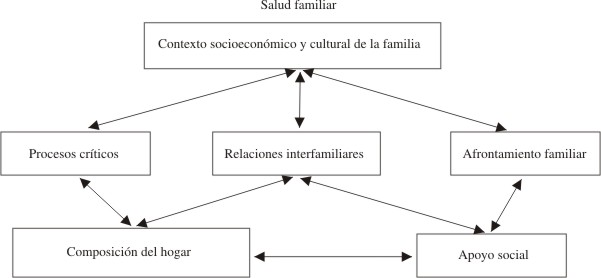 Bibliografía:
Básica: Introducción a la MGI:La salud y la enfermedad.pág85- 91.
Complementaria: Revista cubana salud pública:¿A que llamamos salud pública, hoy?2004;30(2):148-59